Cancer Awareness & Symptoms – Tackling Health Inequalities in NCL 
Population Health Grant Scheme; Call for Expressions of Interest
Deadline for submission – 26th May 2023, 4 p.m.
Appendix 1 -additional information
Your EoI should focus on these key points
Align with the NCL Population Health Improvement Strategy principles: tackling health inequalities, local, co-designed, reducing health inequalities and empowering communities.
Have a focus on improving patient experience
Be a new project and complement and add value to existing projects and initiatives in the area (slides 3 & 4)
Improve access to cancer awareness, prevention, and screening for specific populations, such as people with disabilities, those with learning difficulties, and homeless individuals.
Build partnerships and collaborations between the lead applicant and other NHS organisations, VCS organisations, and statutory services.
Implement an evaluation and impact measurement framework to ensure sustainability beyond the grant period.
NCL ICS standards for Population Health
The core principles of the NCL Population Health Improvement Strategy
In the NHS there is a greater emphasis on population health and commissioning on a population health basis. We need to start doing things differently to improve the outcomes and wellbeing of our residents, with a core focus to reduce inequalities in health and wellbeing outcomes, as well as experience of and access to health and care services.
By following a population health improvement approach, we will:
Connect with communities to make a meaningful difference in how services are planned and delivered, so that we can address inequalities of access that lead to poorer outcomes for some of our communities;
Use the opportunities that the ICS provides for all partners to work together with communities, as well as within our own organisation i.e., NCL ICB, NCL Providers, Local Authorities to make the necessary changes;
Make our health and care system sustainable, focusing on early intervention and prevention – thereby reducing and eliminating the escalation of ill health and poor wellbeing.
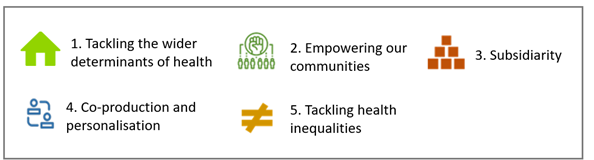 NCL cancer prevention, awareness screening strategy
The NCL cancer prevention, awareness and screening strategy is being refreshed to provide a steer on the priorities that should be focused on over the next five years.

The strategy aims to support national ambitions set out in the NHS Long Term Plan (LTP) as well as ambitions set locally.

Some of the priorities identified include providing better support for people experiencing homelessness or with a serious mental illness or a learning disability to participate in cancer screening programmes.

Working with primary care to identify populations that do not attend screening or seek help early will also be a key priority.

Equally, supporting the adoption and roll-out of innovations and evidence-based activities that aim to improve early diagnosis will be progressed.
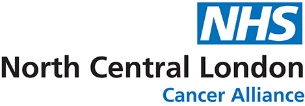 NCL current programme overview- 
Prevention, Awareness and Screening
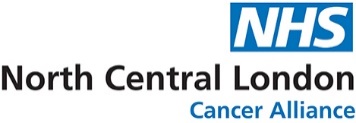